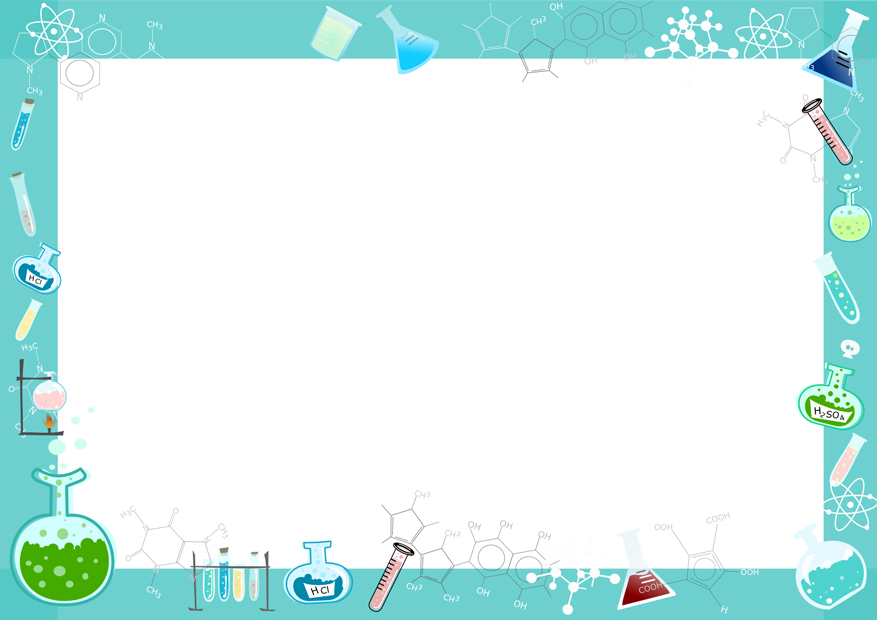 Кам’яне вугілля
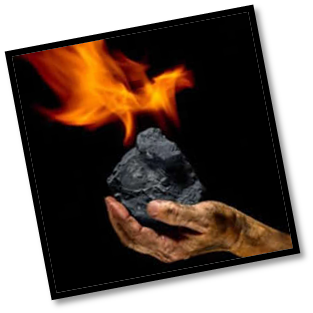 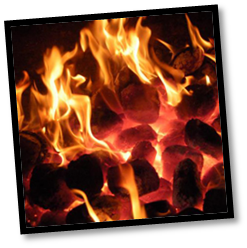 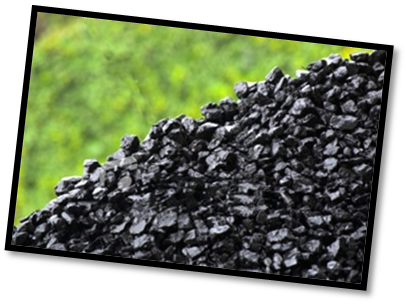 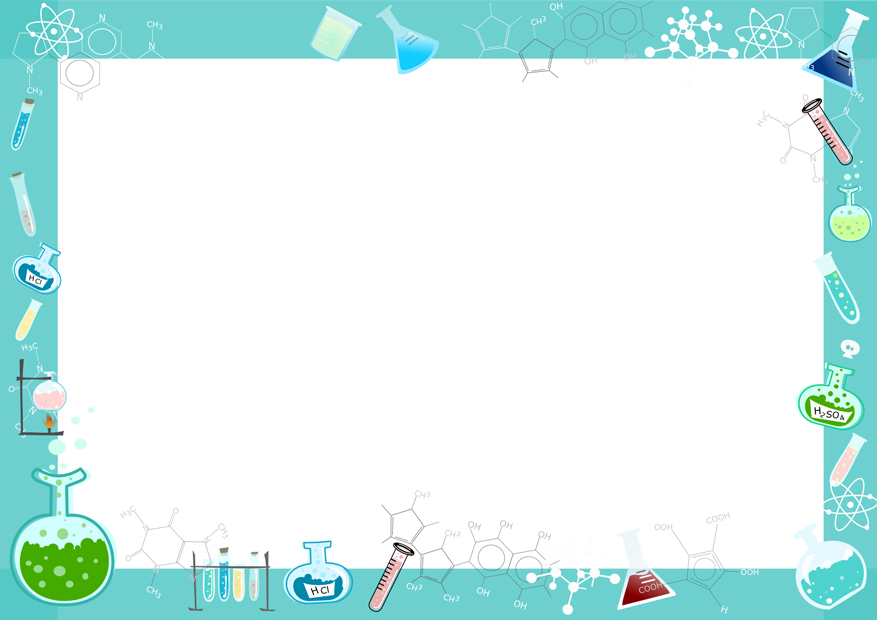 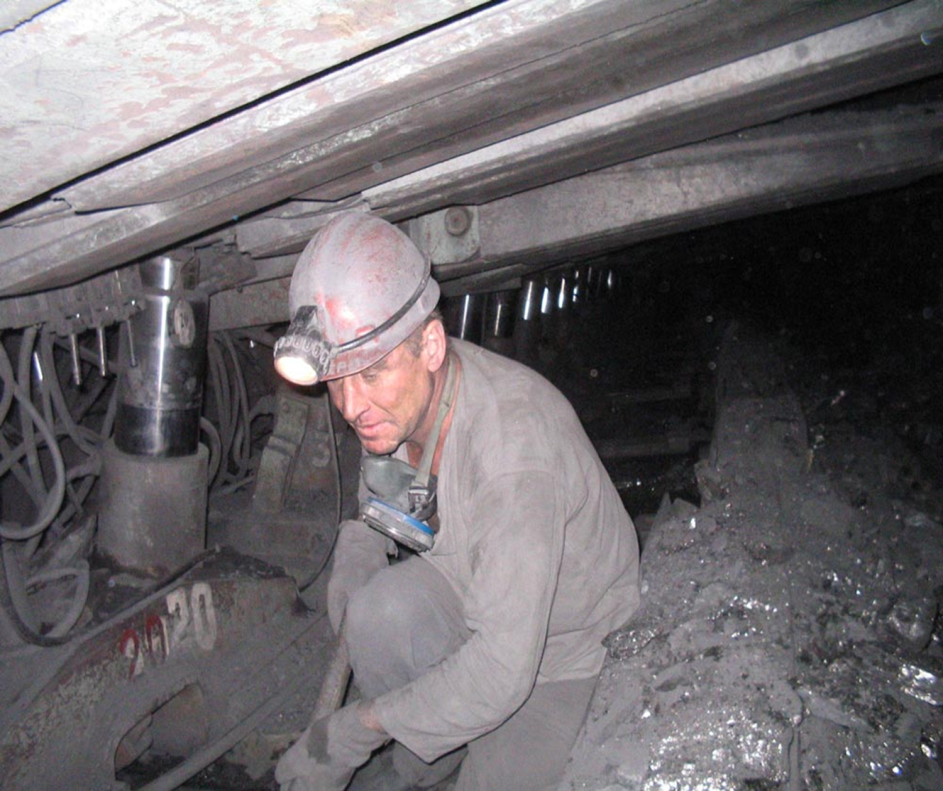 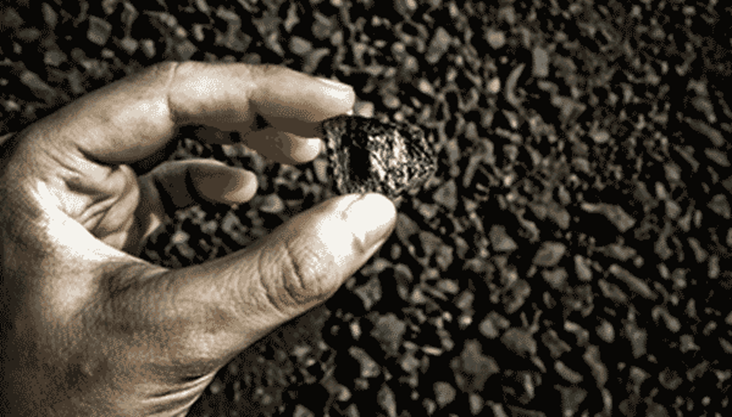 Кам’яне вугілля — осадова порода, що є продуктом глибокого розкладу решток рослин. Більшість покладів кам’яного вугілля було утворено приблизно 300-350 мільйонів років тому.
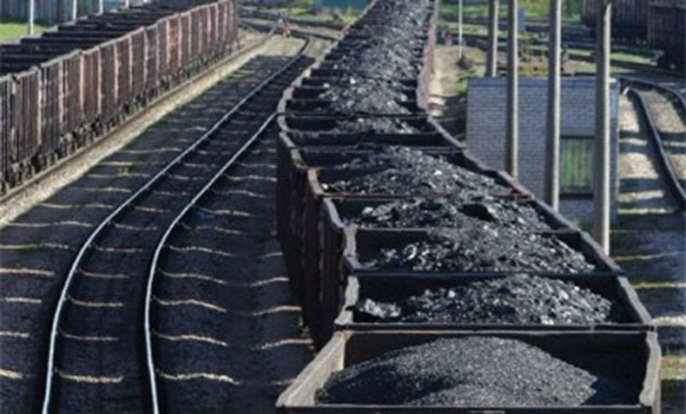 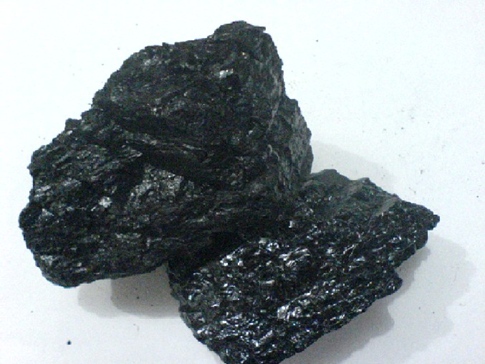 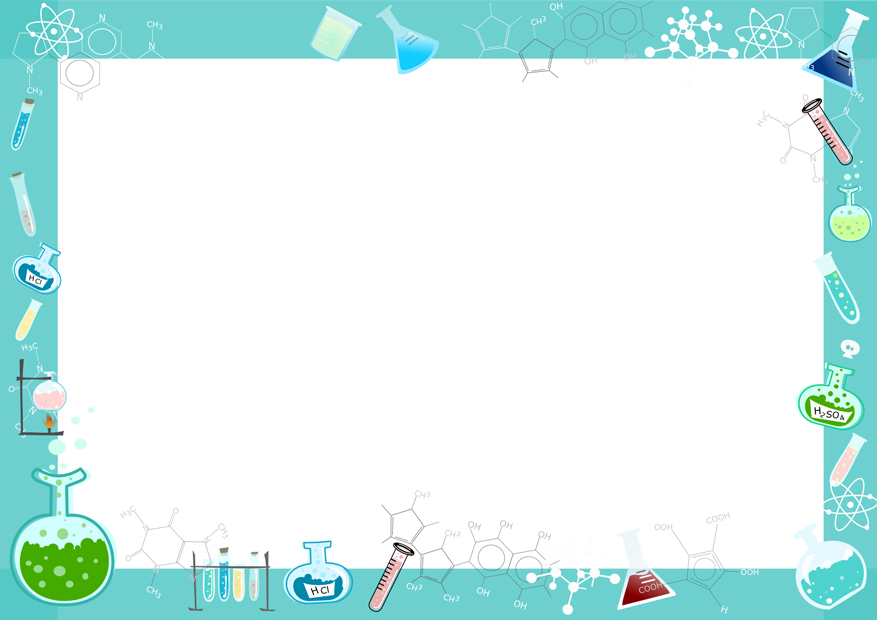 Характеристика
Щільна порода чорного, іноді сіро-чорного кольору. Блиск смоляний або металічний. В органічній речовині кам'яного вугілля міститься 75-92 % вуглецю, 2,5-5,7 % водню, 1,5-15 % кисню. Містить 2-48 % летких речовин. Вологість 1-12 %.
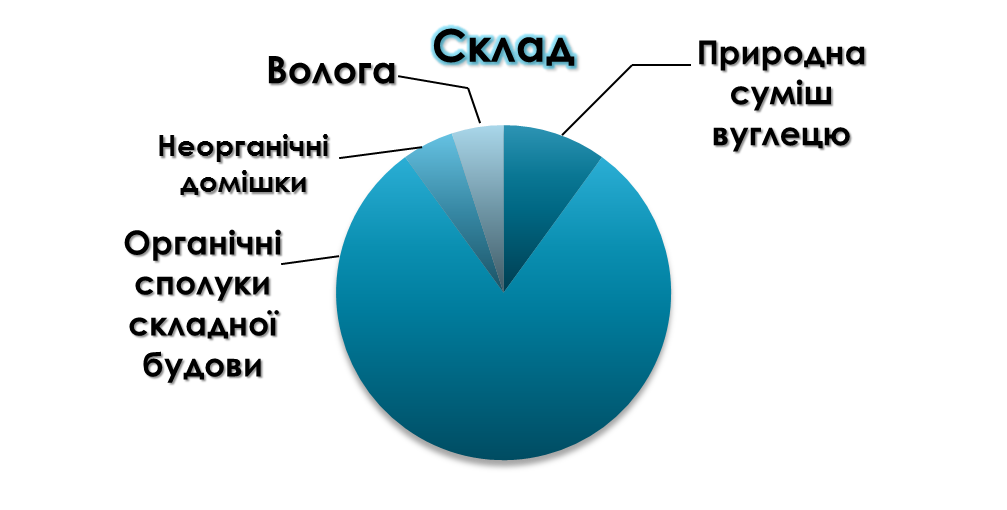 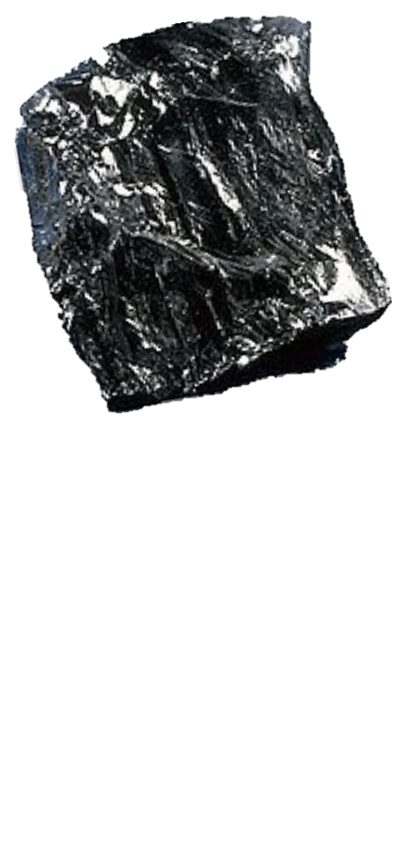 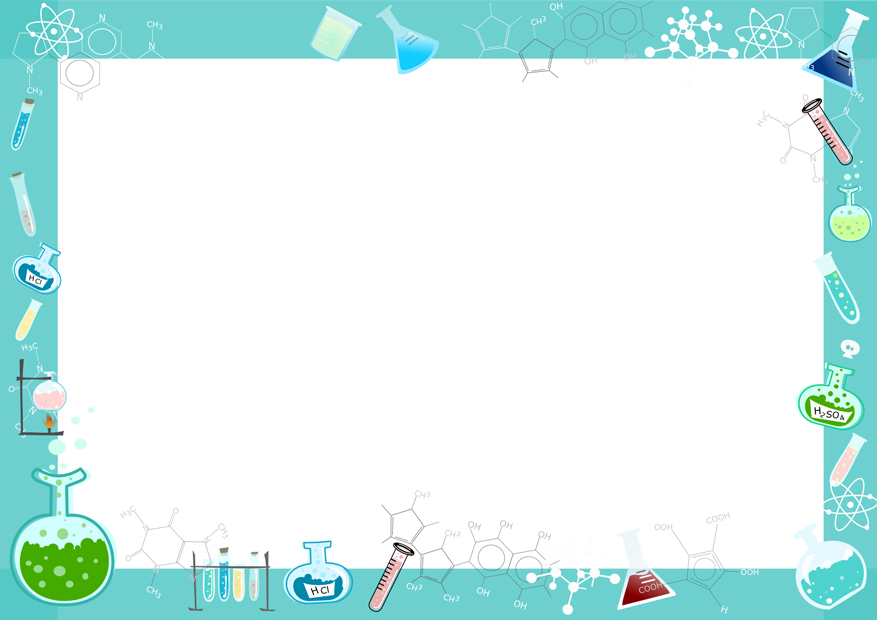 Утворення
Кам'яне вугілля утворилося з продуктів розкладу органічних залишків рослин, що зазнали зміни (метаморфізм) в умовах високого тиску навколишніх порід земної кори і порівняно високої температури.
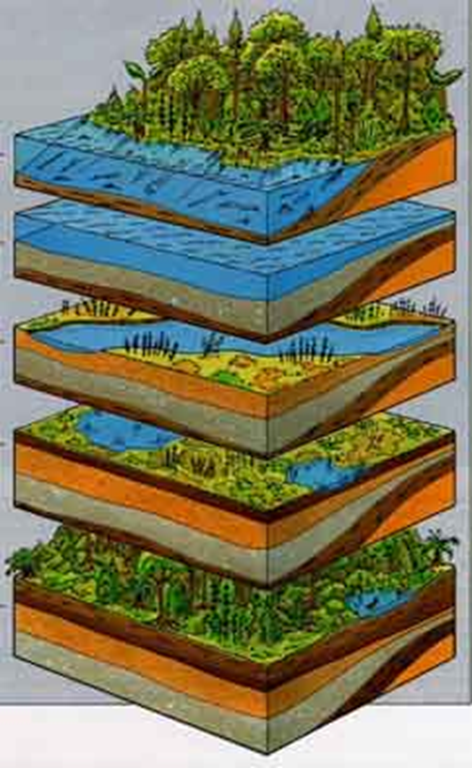 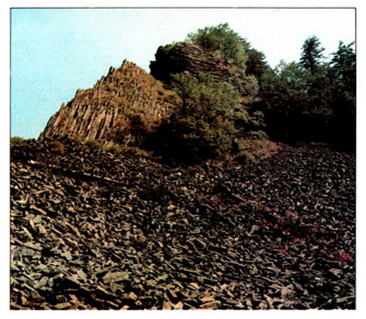 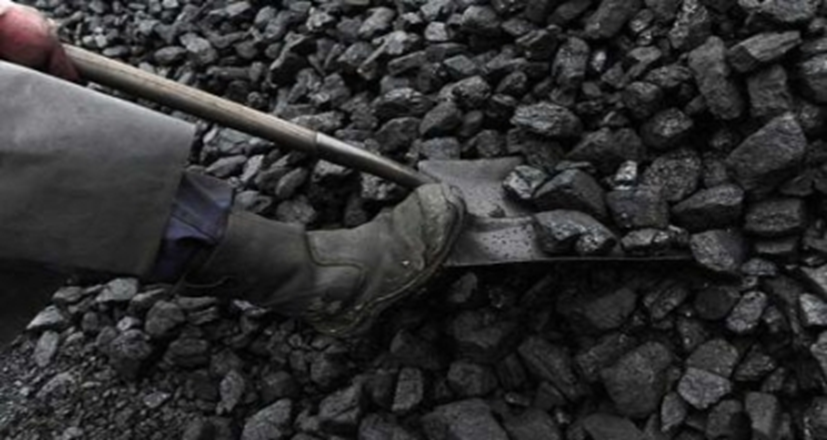 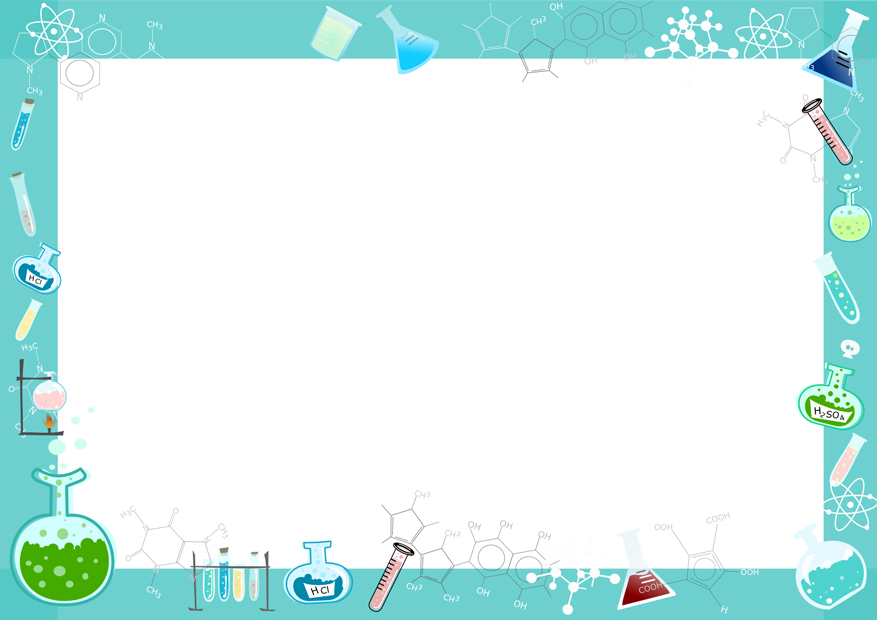 Використання кам’яного вугілля
Кам'яне вугілля використовується як технологічна, енерго-технологічна і енергетична сировина, при виробництві коксу і напівкоксу з отриманням великої кількості хімічних продуктів, на основі яких одержують добрива, пластмаси, синтетичні волокна, лаки, фарби.
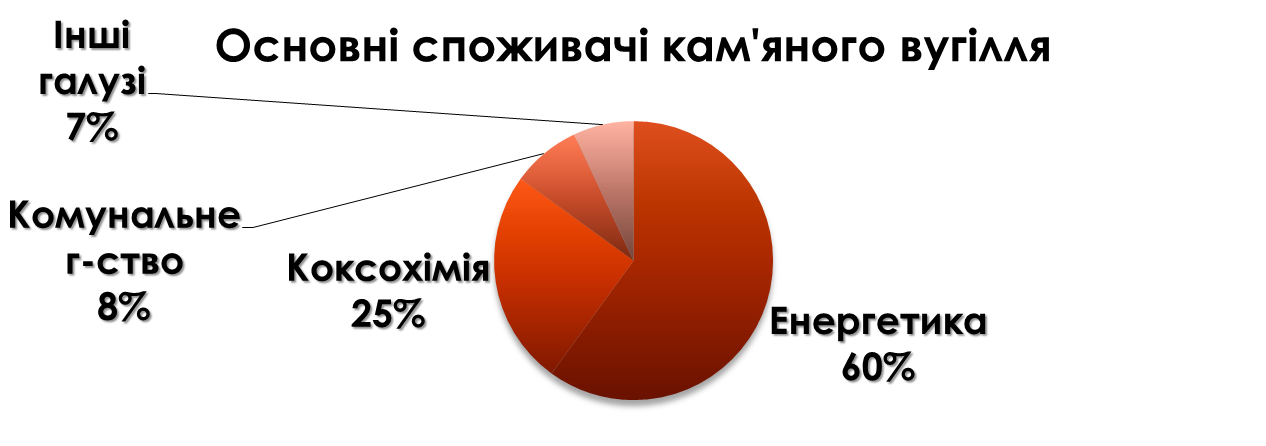 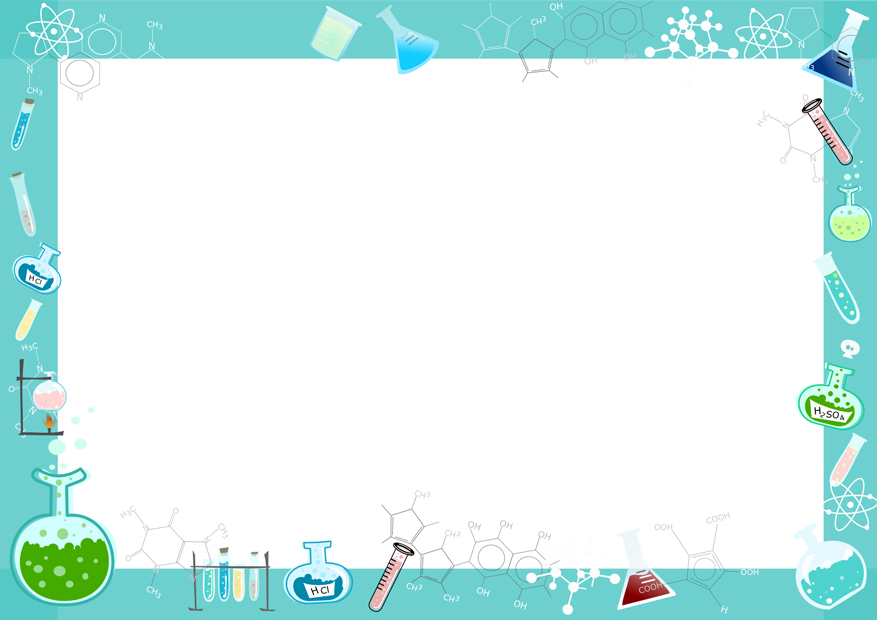 Добування кам’яного вугілля
Відкритий видобуток
Спосіб видобутку вугілля залежить від глибини його залягання. Розробка ведеться відкритим способом, якщо глибина залягання вугільного пласта не перевищує 100 метрів.
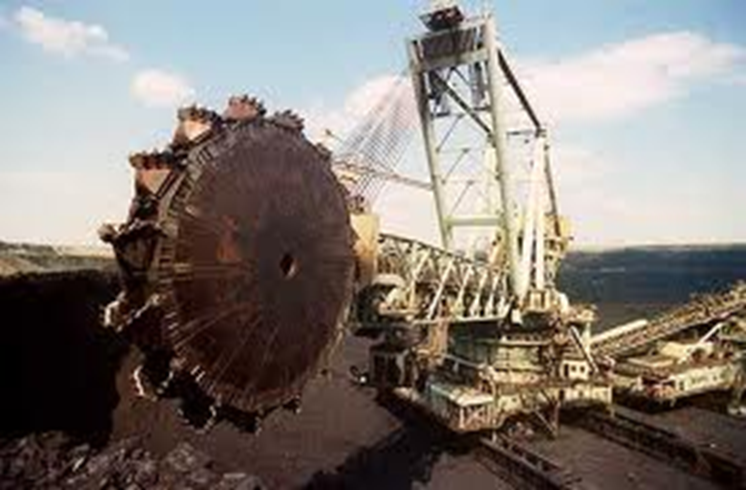 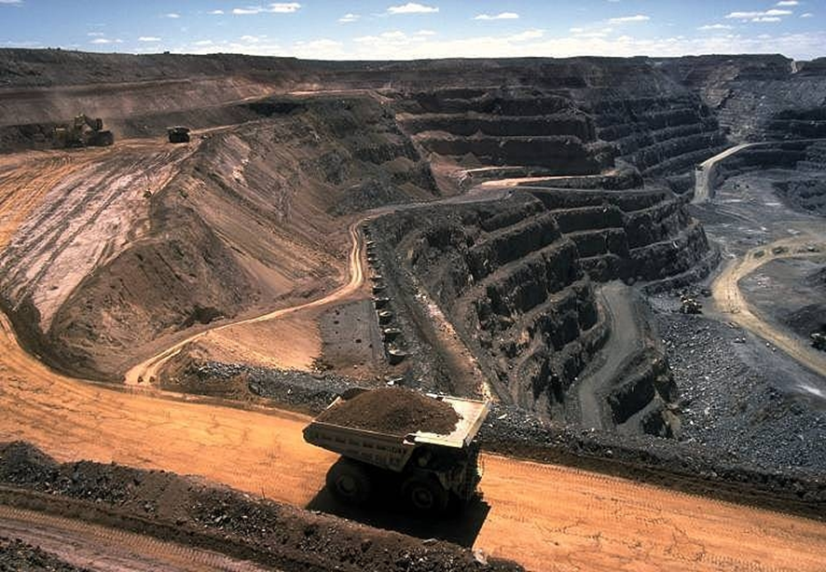 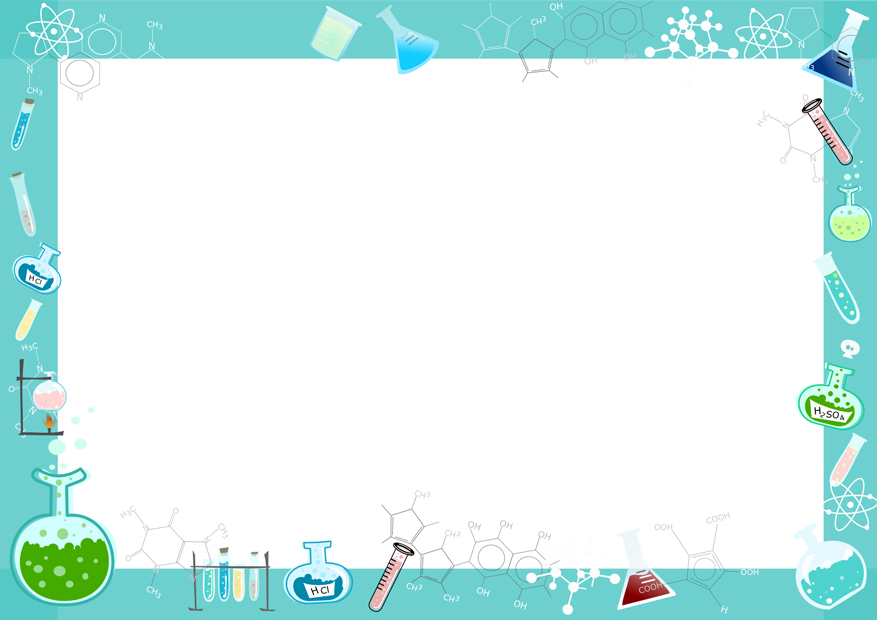 Підземний видобуток
Якщо глибина більше 100 метрів, то тут вже застосовується підземний спосіб видобутку.
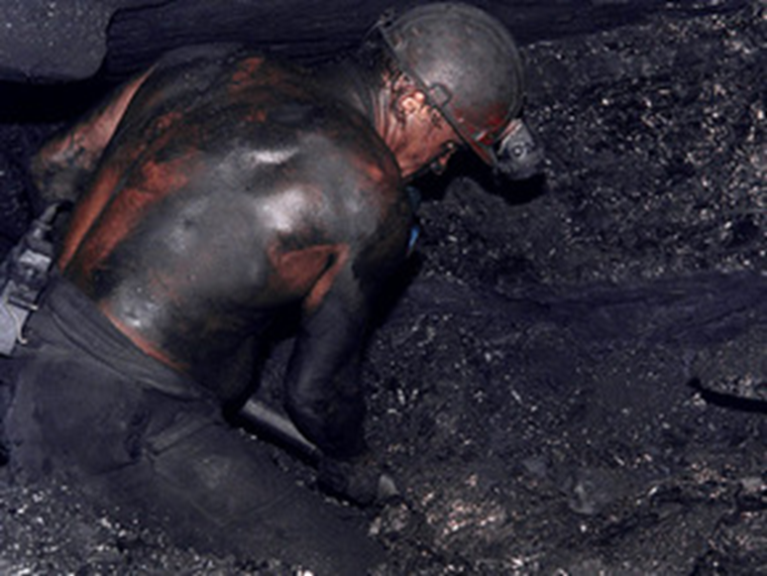 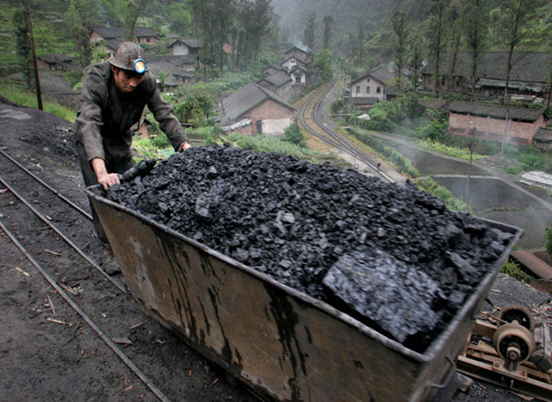 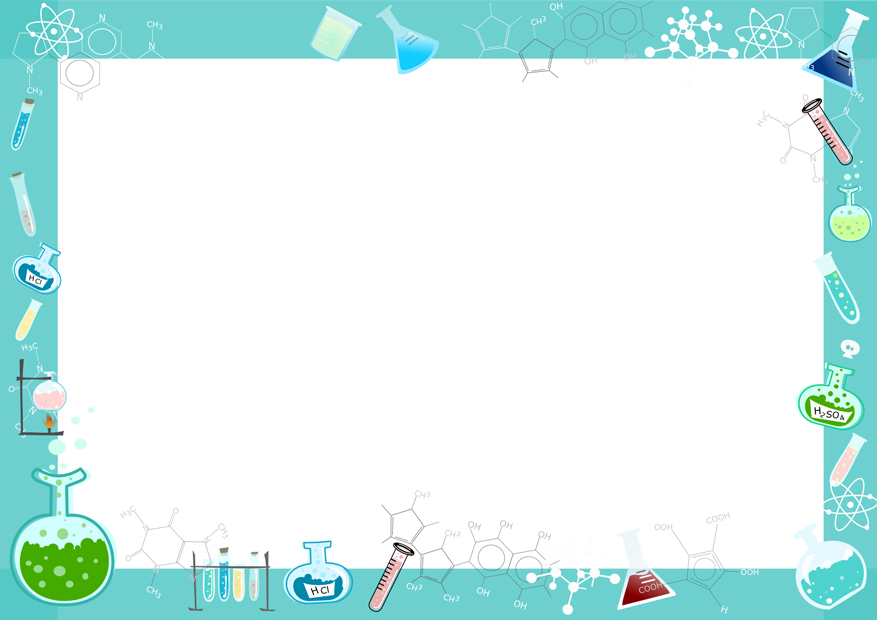 ТЕХНІКА  ЯКОЮ ДОБУВАЮТЬ ВУГІЛЛЯ
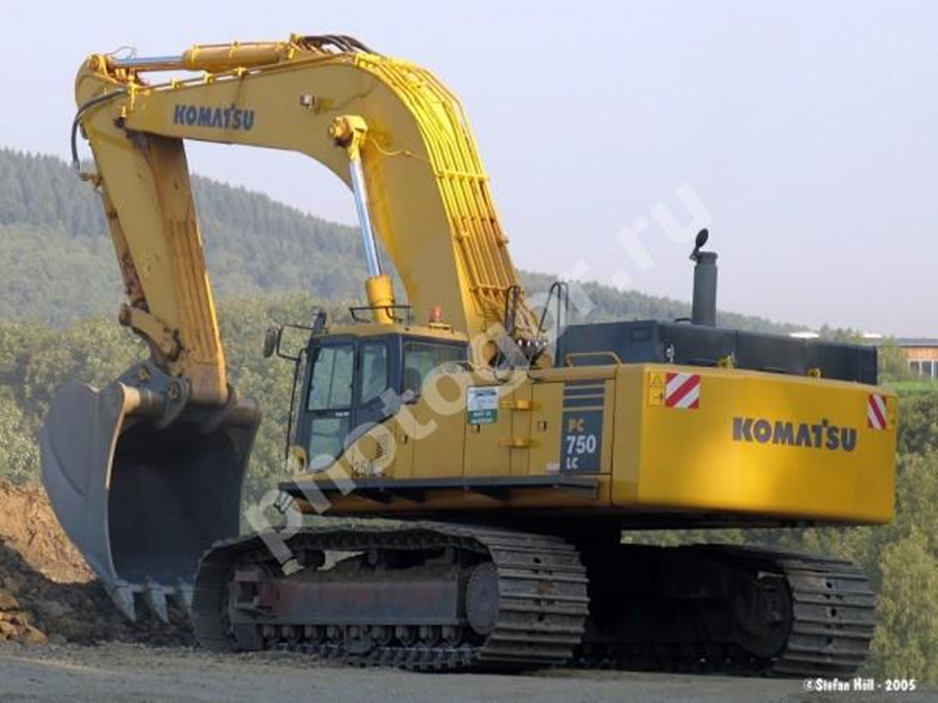 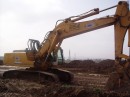 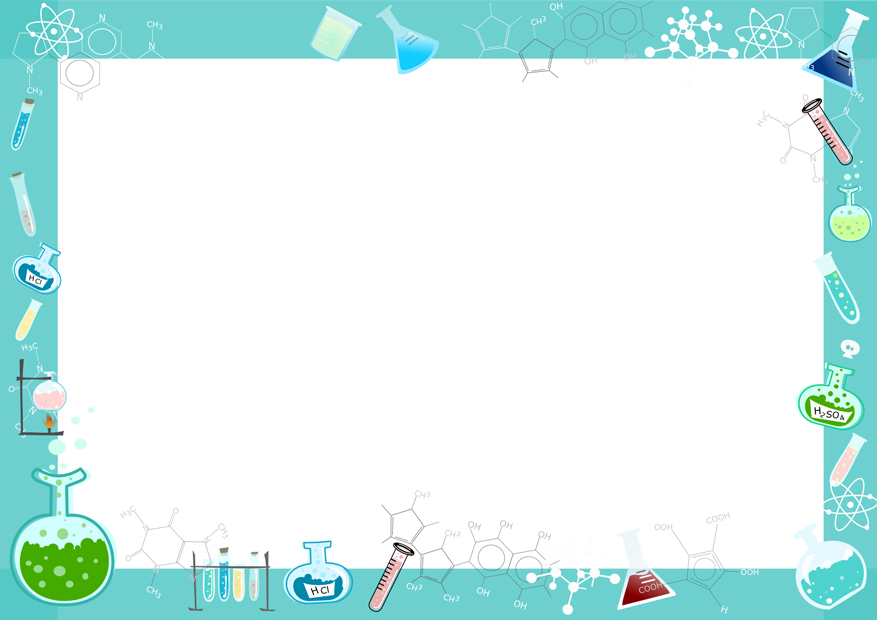 В Україні найбільші запаси кам’яного вугілля розвідані в Донецькому та Львівському кам’яновугільних басейнах. Поклади вугілля в одних місцях виходять на поверхню, в інших – залягають на глибині до 2500 метрів і більше, мають товщину від кількох сантиметрів до декількох десятків сотень метрів.
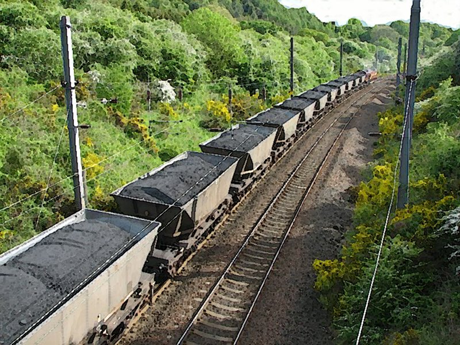 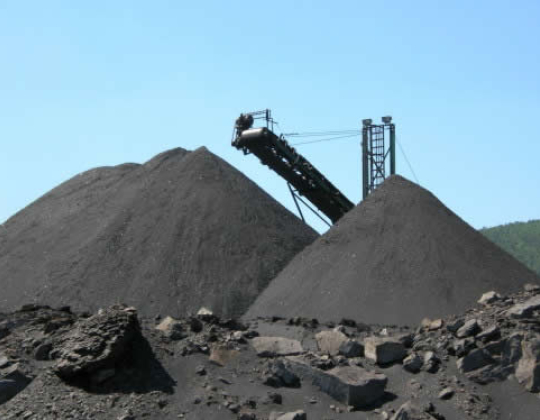 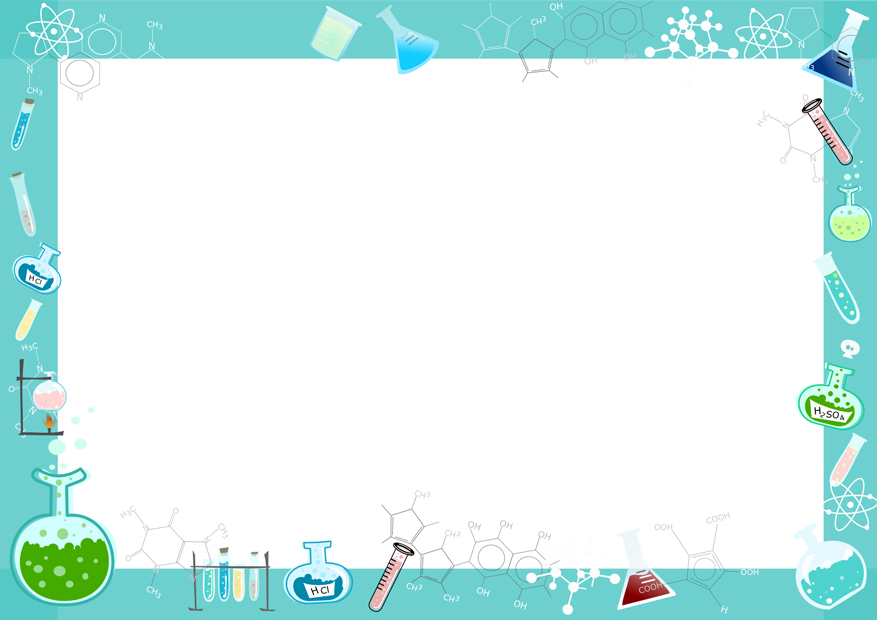 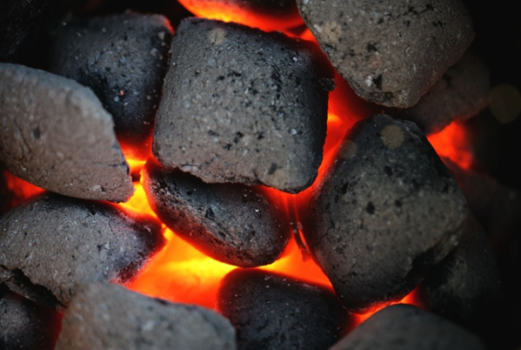 Наша держава – одна з найбагатших країн світу за розвіданими запасами кам’яного вугілля і входить у десятку найбільших світових його експортерів.
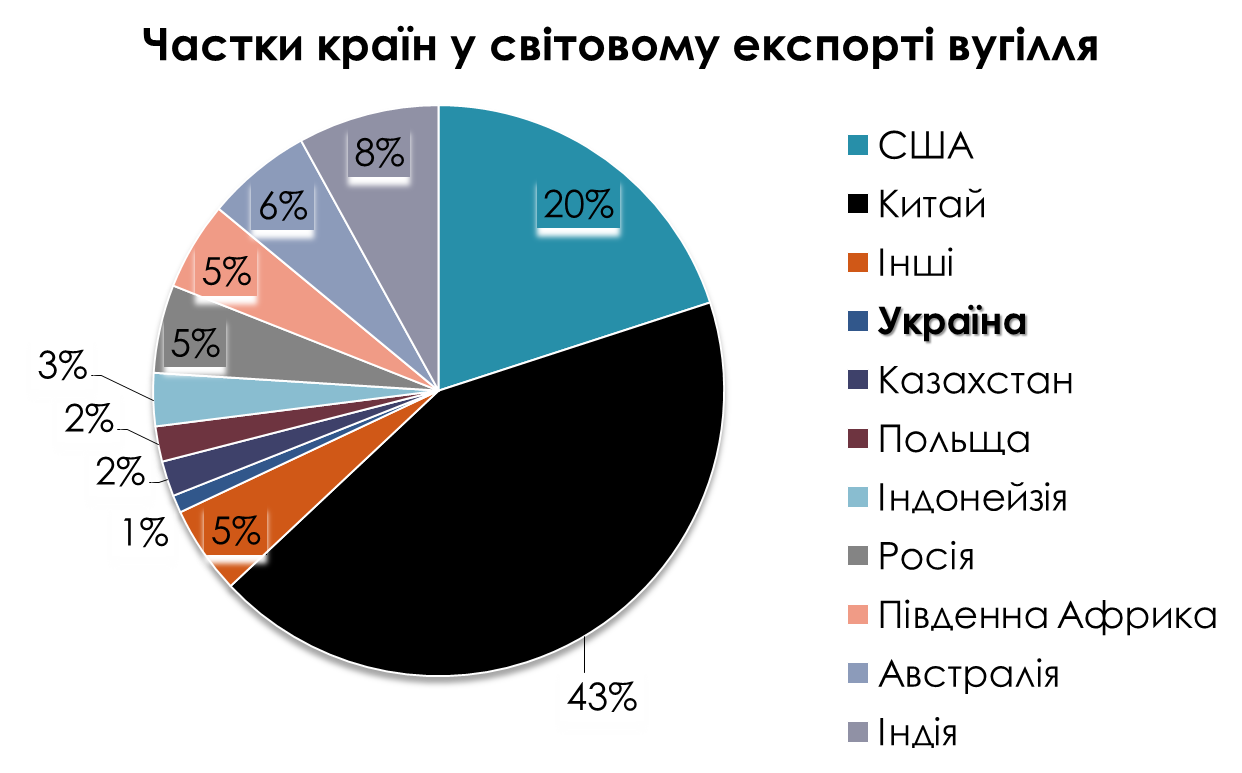 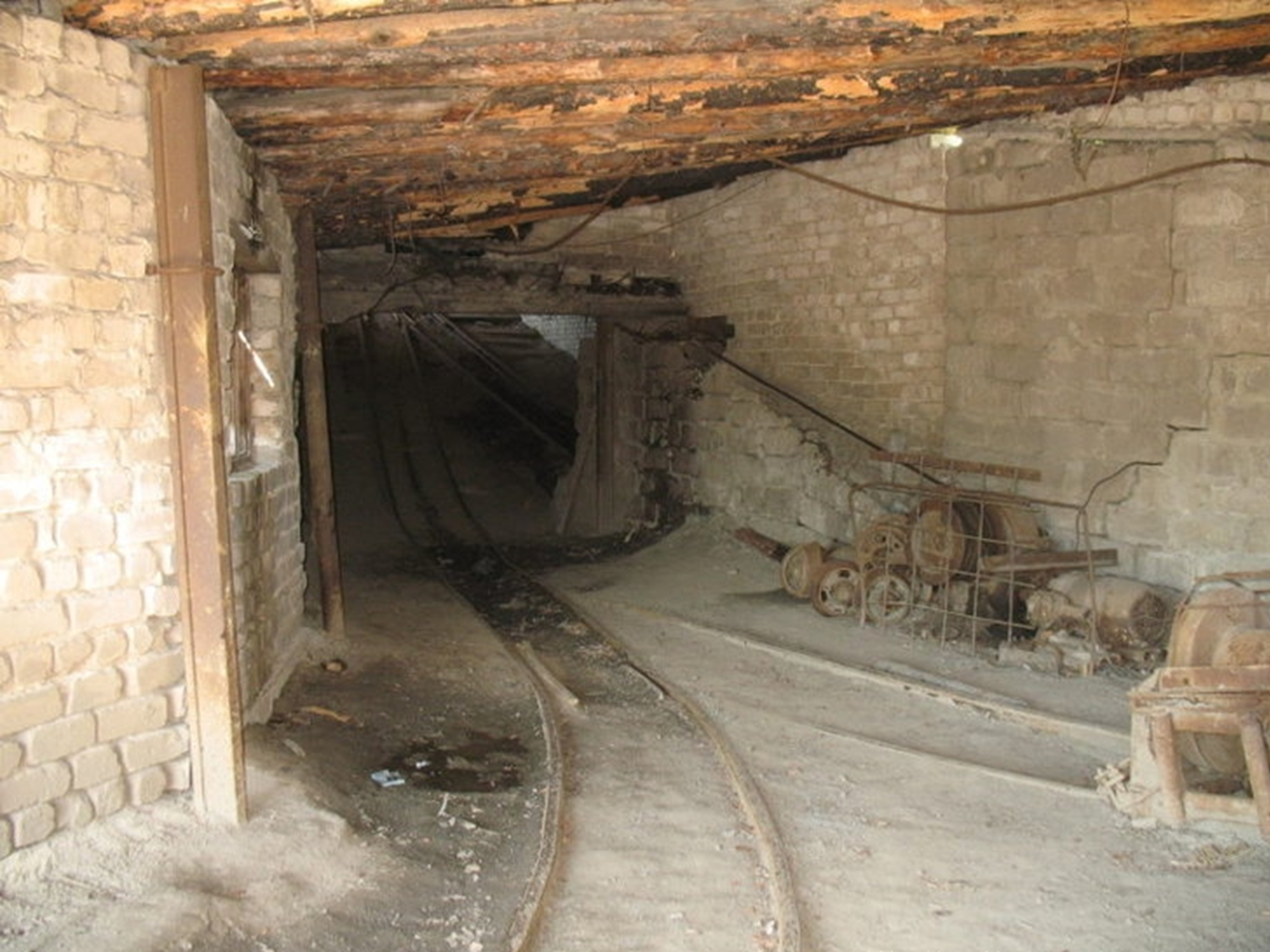 У Донбасі кам'яне вугілля видобувають шахтним способом. Глибина залягання вугленосних шарів в середньому – 500-750 м. Найглибша шахта – 1405 м.
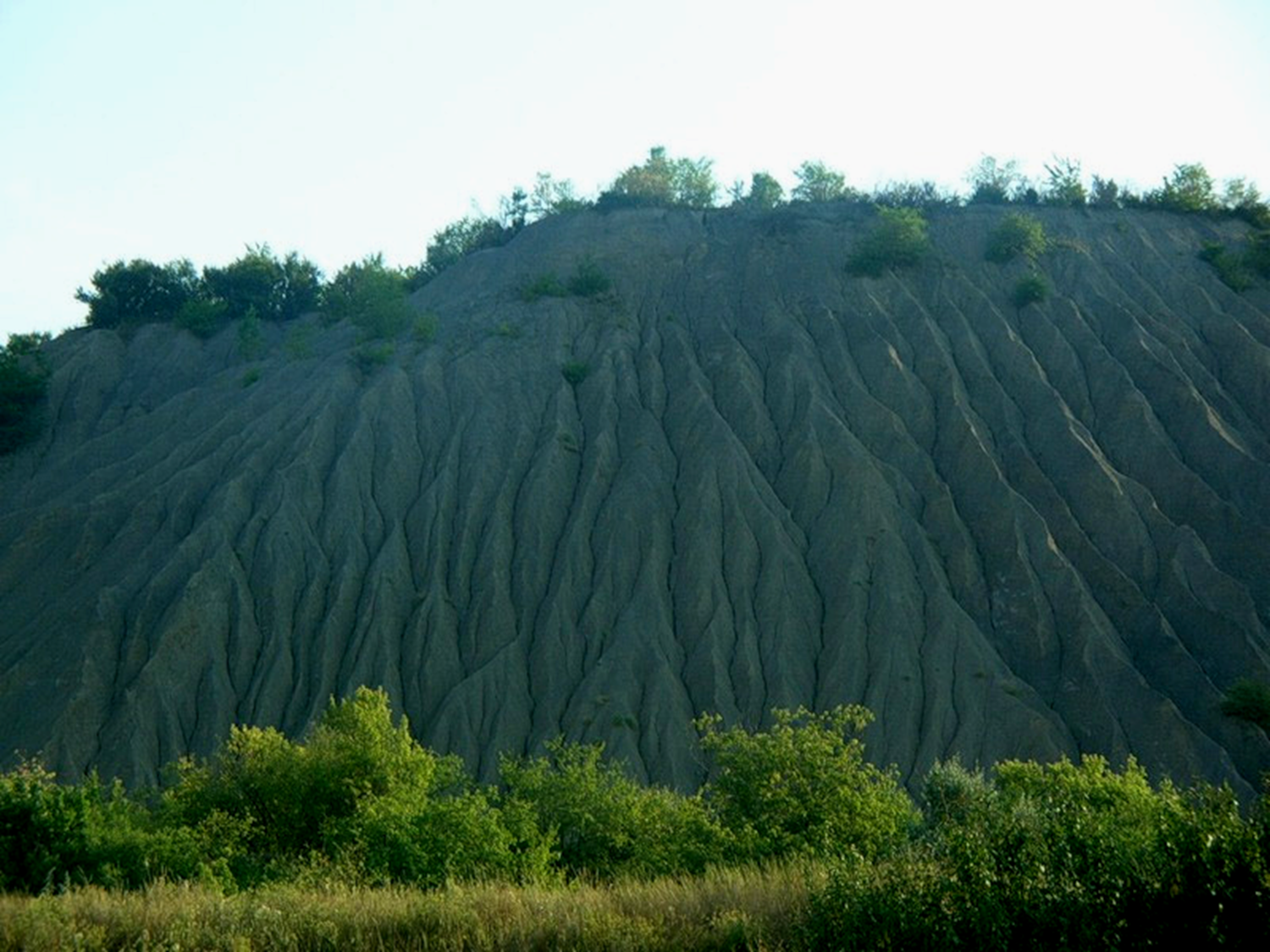 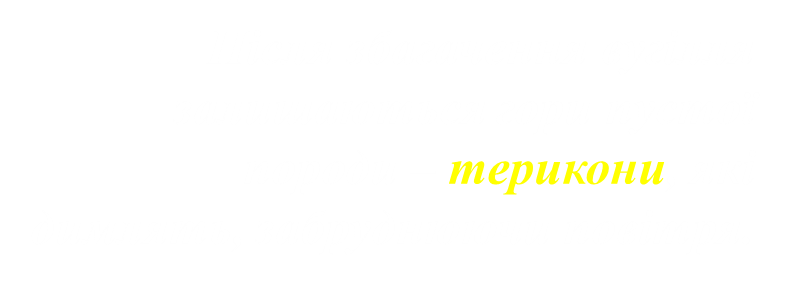 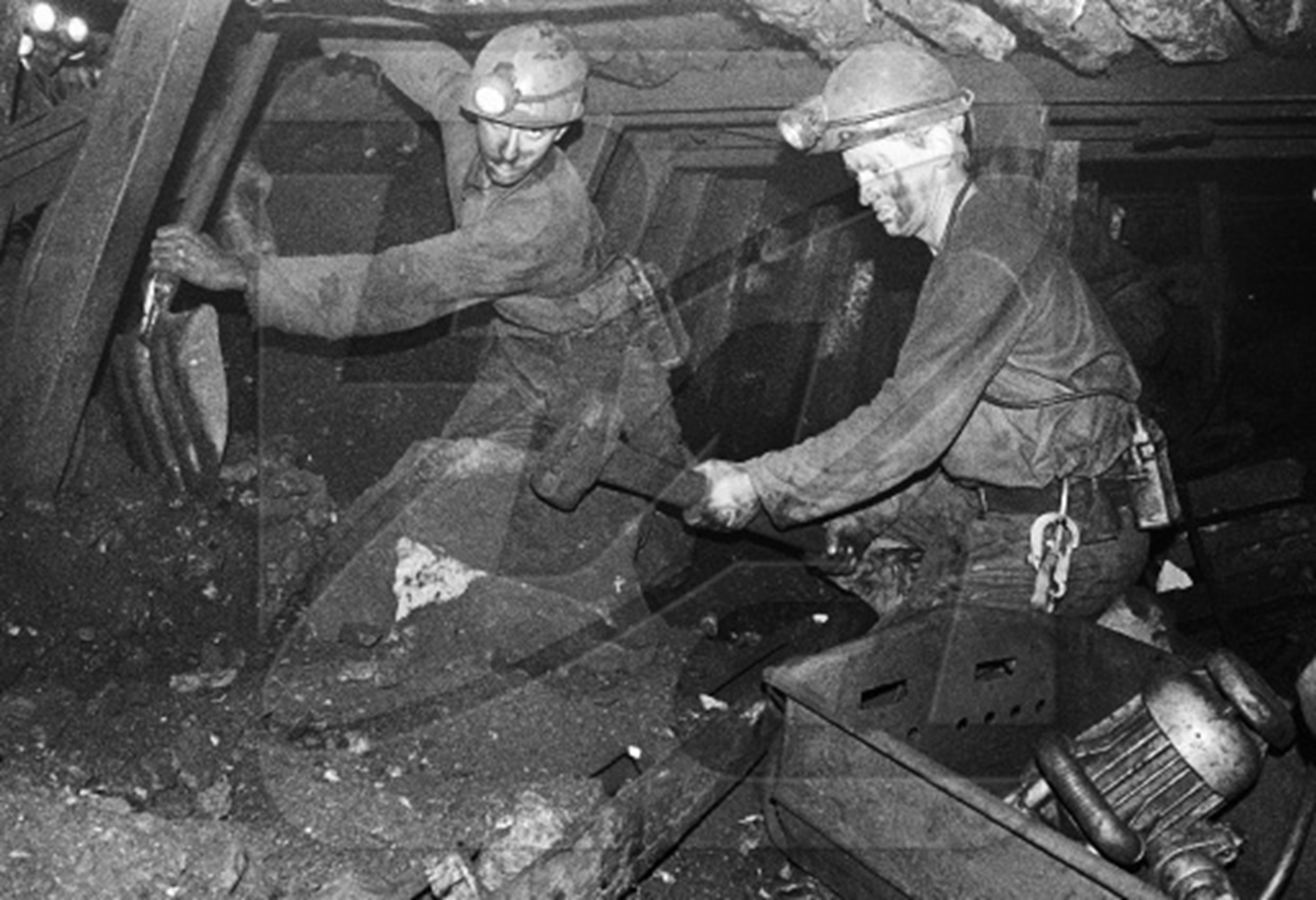 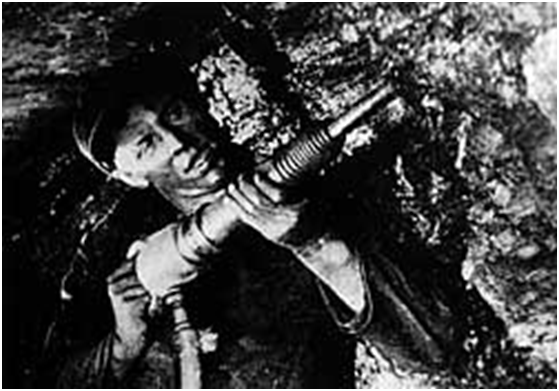 Кам'яного вугілля у Донбасі видобувають переважно старим способом – відбійними молотками.
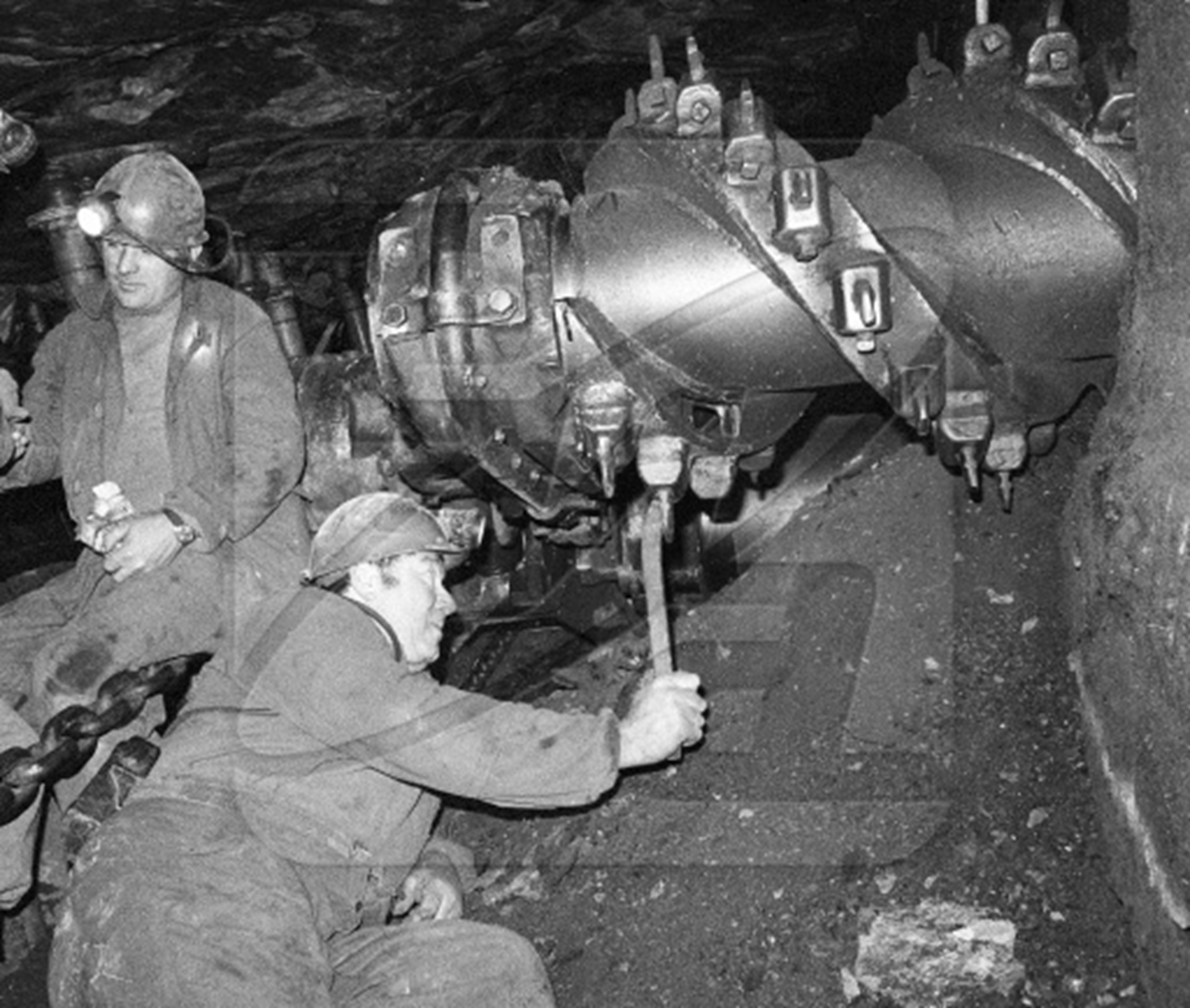 Новий спосіб видобутку вугілля – вугільними комбайнами.